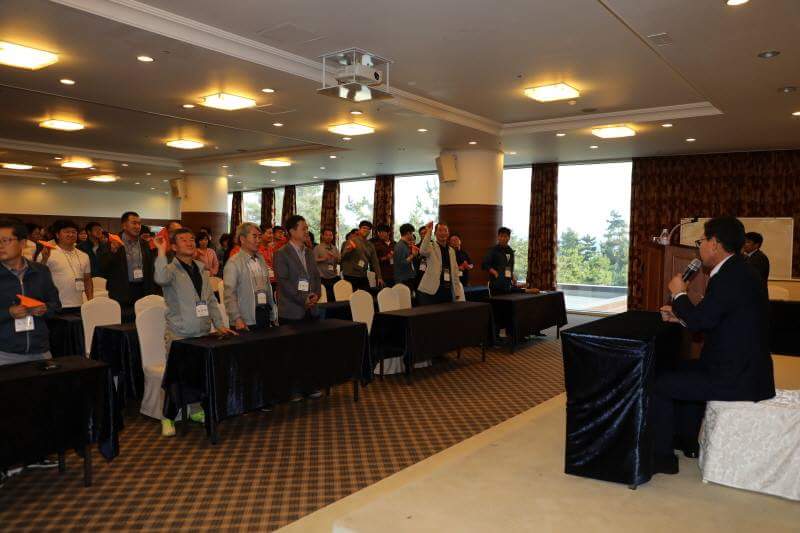 [Speaker Notes: 먼저, 지금의 옥천입니다.]
15-1. 10월 정례조회
10. 1.(월) 09:00 / 대회의실 / 200여명
이장 자녀 장학금 수여 : 8명
15-2. 영동 금요회 선진지 견학
10.24.(수)  / 단양군 일원(잔도) / 금요회원 38명
15-3. 무기계약근로자·공무원 단체 교섭(실무교섭)
10월 중 2회 / 교섭위원 16명 / 단체교섭을 위한 실무협의
15-4. 민주평통 군협의회 통일안보연수
10. 2.(화)~10. 7.(일) / 베트남 하노이, 다낭 일원 / 26명
전쟁 전적지 견학을 통한 평화안보의식 고취
15-5. 황간면 주민자치센터 프로그램 발표회
10. 5.(금) / 황간면 월류봉  특설무대 / 250명
15-6. 해외협력위원 난계국악축제 방문
10. 10.(수)~10. 15.(월) / 유근배 위원장 등 5명
축제개막식 참석, 교류추진 좌담회, 기관 방문
15-7. 충청북도 자원봉사자 한마음 대회 참가
10. 11.(목) 11:00 / 제천체육관 / 250명
15-8. 제20회 한중일 지방정부 교류회의 참석
10. 17.(수) ~ 19.(금) 2박 3일 / 중국 카이펑시 / 군수님 외 5명
   ※ 군수님 하실 일 : 우수사례 발표
15-9. 우수자원봉사자 해외봉사 실시
10. 22.(월) ~ 26.(금) 3박 5일 / 캄보디아 / 25여명
15-10. 이장민간위탁교육 제안서 평가위원회 개최
10. 30.(화) 14:00 / 군청 상황실 / 손석주 위원장 외 7명
교육제안 설명 및 위탁교육업체 선정
15-11. 한마음 이동봉사
15-12. 생신상 차려드리기 행사
15-13. 민간 및 사회단체 행사
15-14. 10월 이동빨래방 봉사
15-15. 기타현안 업무
충북 바로알기과정 도민교육 / 10. 2. (화) / 10명 / 청남대 및 진천 농다리 
     ※ 출발 : 영동읍사무소(08:00)
제18회 인천소래포구 축제 참석 / 10. 5. (금) 17:00 
   / 부군수님 외 3명 / 소래포구 해오름공원
새마을 야시장 운영 / 10.11. (목) ~ 14. (일) / 난계축제장 / 200여명
자원봉사센터 종합안내소 운영 / 10.11. (목) ~ 14. (일) 
   / 난계축제장 / 30명
충북 동남부4군 자문위원 연수 / 10. 16. (화) 09:30 
   / 자문위원 32명  / 평화통일 안보특강 및 통일의견 수렴
15-15. 기타현안 업무
통일시대 시민교실 / 10.24.(수) 10:30 / 노인복지관 3층 
   / 노인대학생 140명 / 안보 전문교수 특강
도 행정동우회 영동지역 탐방 / 10.25.(목) 09:00 ~ / 20여명 
   / 황간면 반야사,  노근리평화공원,  와인터널
주민정보화교육 / 10. 8 .(월) ~ 26.(금) / 120명 
      / 읍사무소 주민정보화교육장 / 인터넷 활용 외 3과정
영동군 웹진 10월호 발행 / 10. 17. (수)
      / 군정 주요소식 및 관광지 정보 / 수신동의자 14,013명
▣ 이달의 중점 홍보 사항
한중일 지방정부 교류회의 우리군 우수사례 발표 
  - 일시 : 10. 18.(목) 13:30 ~ 
  - 장소 : 중국 허난성 카이펑시 
  - 주제 : 국악문화의 계승과 발전으로 글로벌 국악도시의 대도약